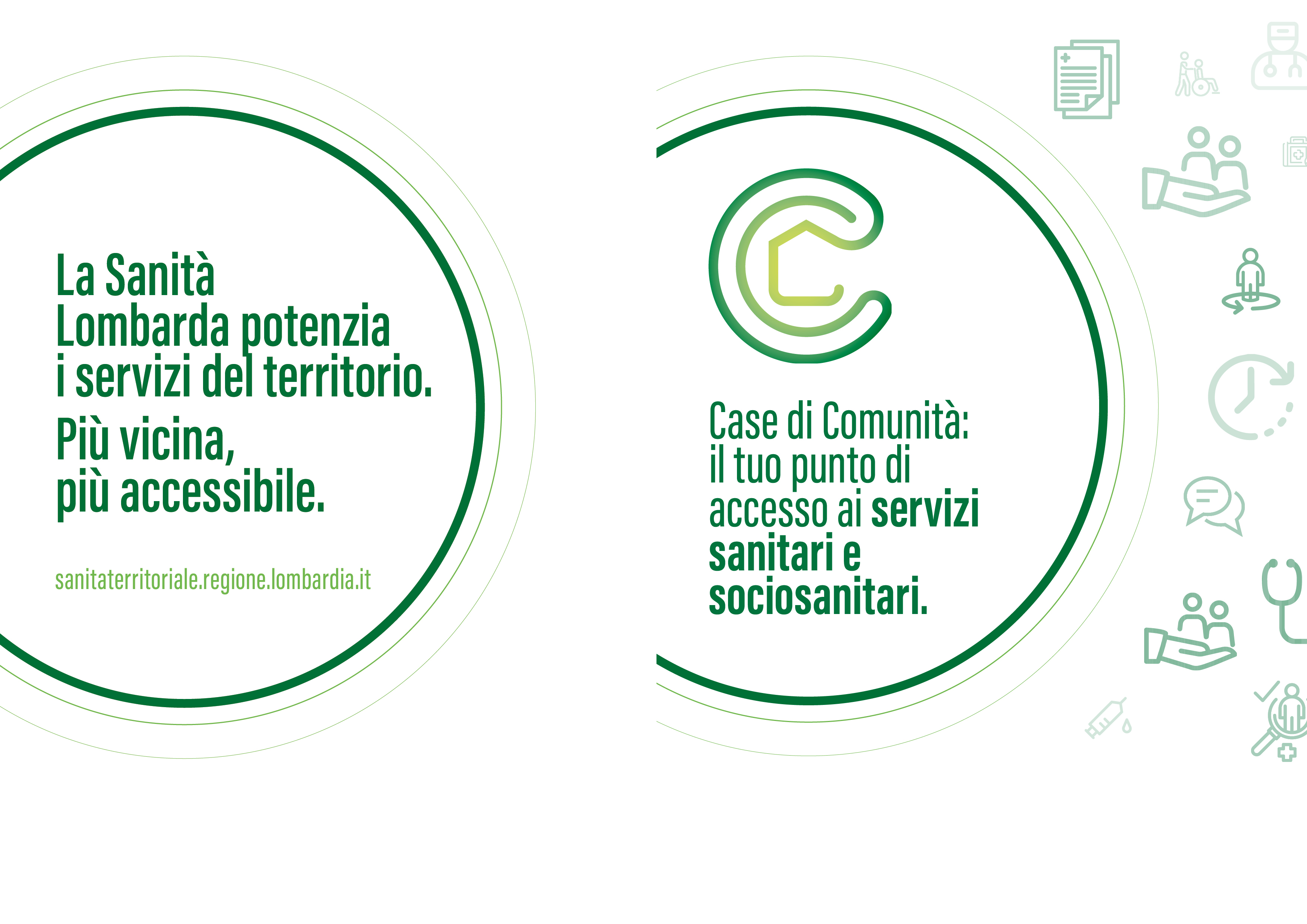 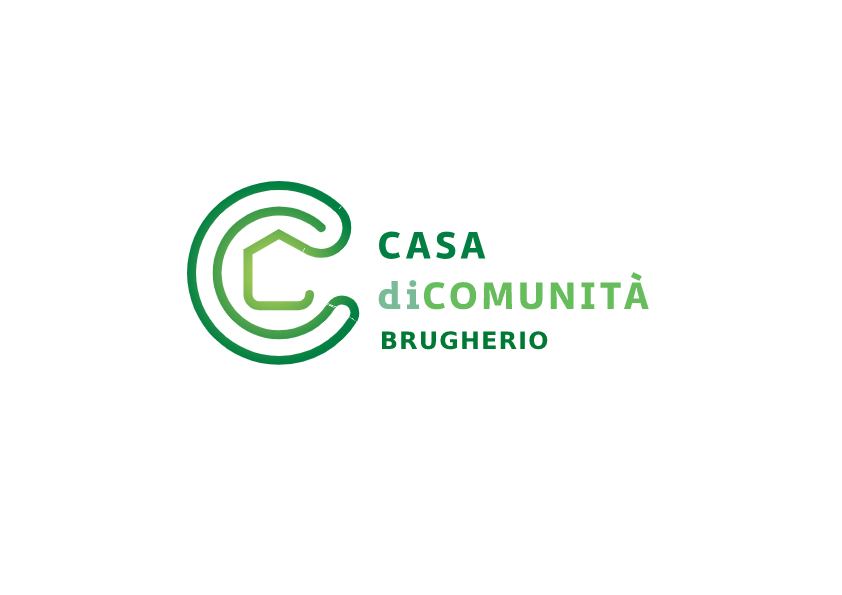 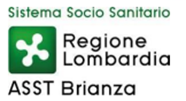 Viale Lombardia n.270, Brugherio (MB)
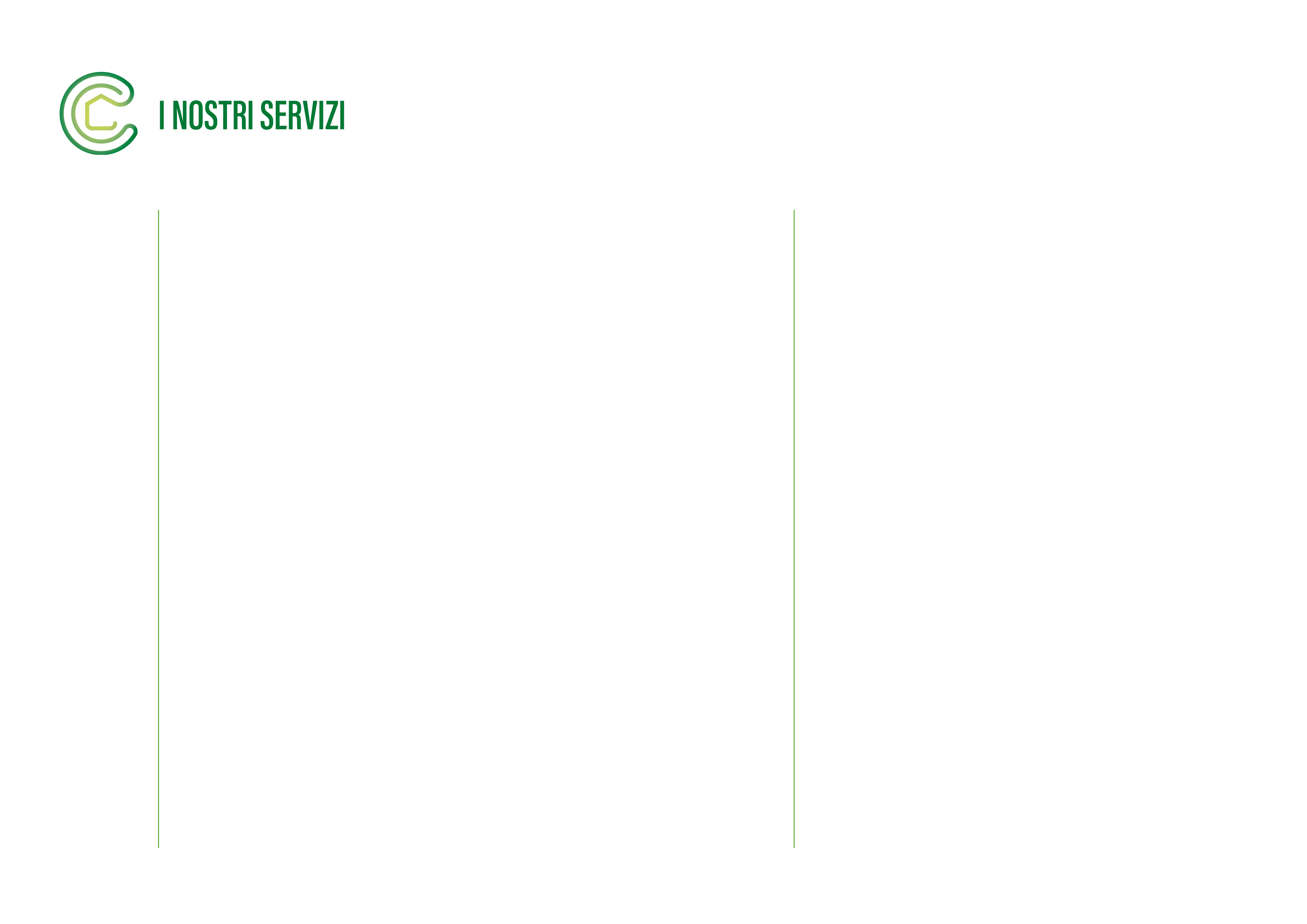 MEDICINA SPECIALISTICA E DIAGNOSTICA AMBULATORIALE
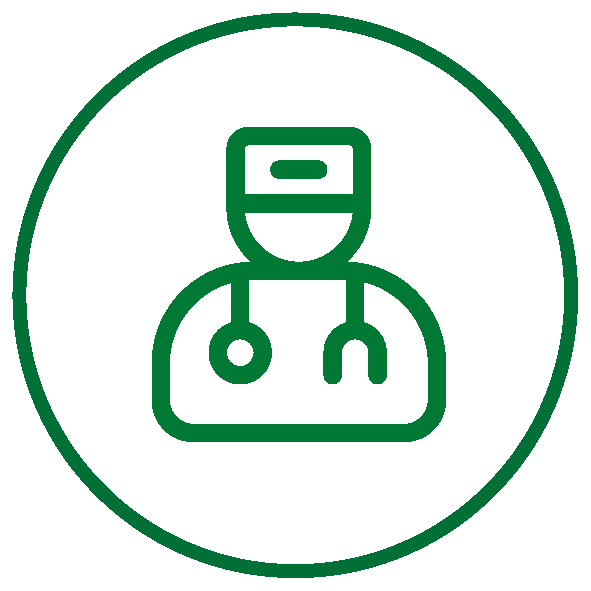 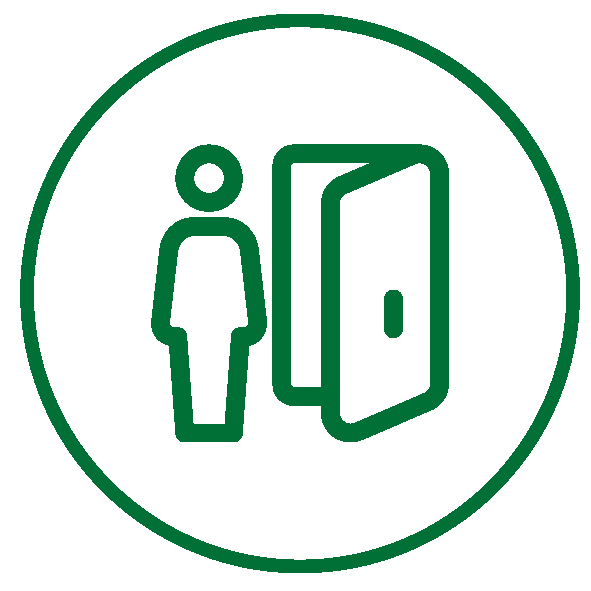 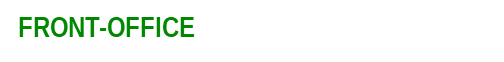 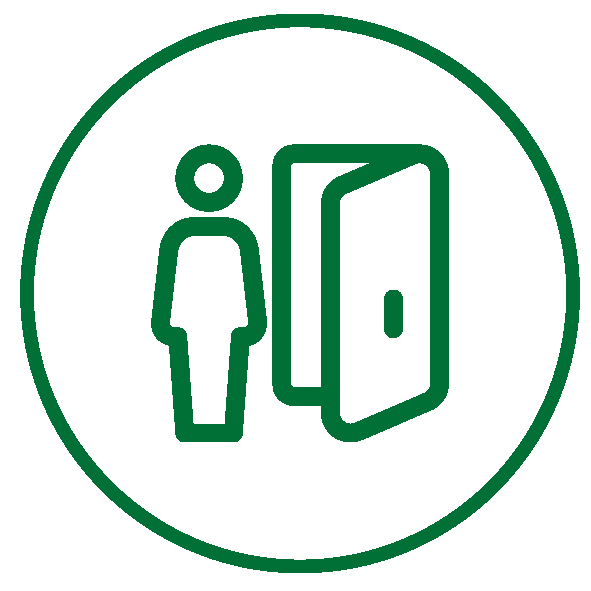 Prima fase di accoglienza e informazione all’utente sull’accesso ai servizi, a cura di personale amministrativo

Accesso libero da LUN a VEN 8.00/15.30tel. 039 6657819-7820 – e-mail front-office-cdc.brugherio@asst-brianza.it
Sono attivi i seguenti ambulatori specialistici (prenotazione tramite CUP):
Cardiologia
Otorinolaringoiatra
Neurologia

Per informazioni: tel. 039 6657819-7820
PUNTO UNICO DI ACCESSO – PUA
Accoglienza, orientamento e prima valutazione del bisogno di salute della persona
Accesso libero da LUN a VEN 8.00/15.30Per informazioni: tel. 039 6657808 – e-mail pua.brugherio@asst-brianza.it
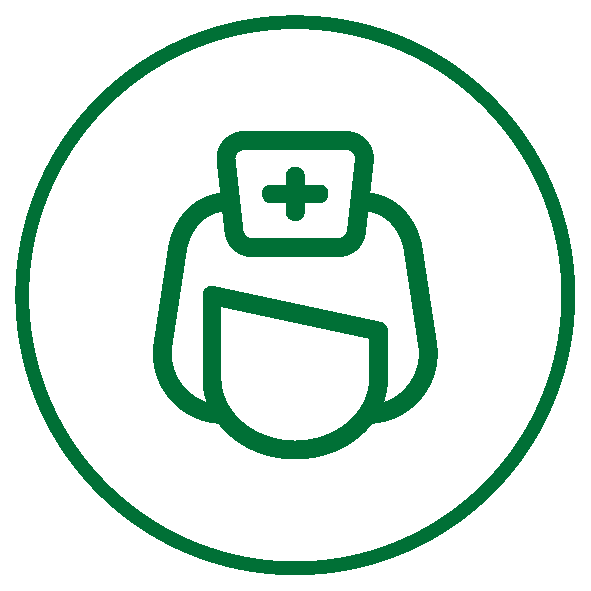 INFERMIERI DI FAMIGLIA E DI COMUNITÀ – IFEC
L'IFeC, al domicilio o presso l'ambulatorio, svolge attività di individuazione, presa in carico, monitoraggio e follow-up delle persone ritenute a rischio, fragili e/o con patologie croniche. 
L’accesso avviene tramite valutazione della domanda presso il PUA.
accesso con impegnativa MMG (con indicazione della prestazione, relativo codice e dicitura «Casa di Comunità») e prenotazione c/o Front Office CdC
Ambulatorio dedicato all’assistenza dei pazienti e dei loro caregiver che necessitano di interventi tecnico-infermieristici e di educazione all’auto-cura, e ambulatorio infermieristico per medicazioni.
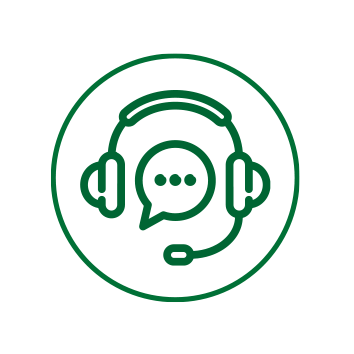 CENTRO UNIFICATO DI PRENOTAZIONE – CUP
Visite ed esami possono essere prenotati con impegnativa del medico:

presso lo sportello attivo da LUN a VEN 7.30/15.30
al numero verde da rete fissa 800.638.638, da rete mobile 02.999.599 (da LUN a SAB 8.00/20.00)
su prenotasalute.regione.lombardia.it
nelle farmacie del territorio aderenti
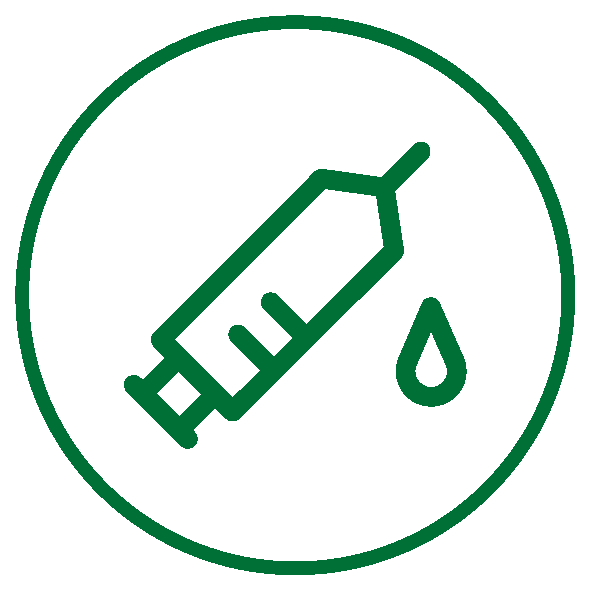 PUNTO PRELIEVI
Contatti Ambulatorio IFeC
Lun – ven 8.00 – 15.30
Tel 039 6657806 - 7821
E-mail: pua.brugherio@asst-brianza.it
Attivo dal lunedì al venerdì dalle ore 7.30 alle ore 9.30